Bài 26. Cơ năng và định luật bảo toàn cơ năng
01
Sự chuyển hóa giữa động năng và thế năng
Cơ năng của một vật là tổng động năng và thế năng của nó. Khi vật chuyển động trong trường trọng lực thì cơ năng có dạng:
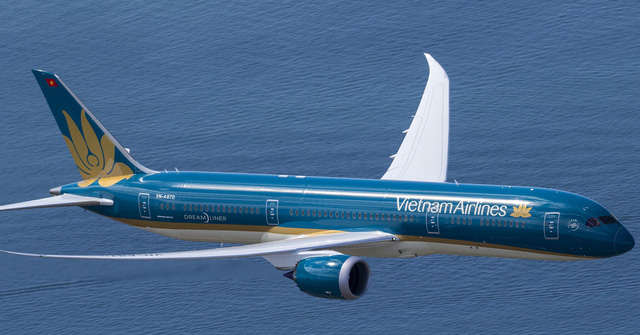 Động năng và thế năng của vật có thể chuyển hóa qua lại lẫn nhau
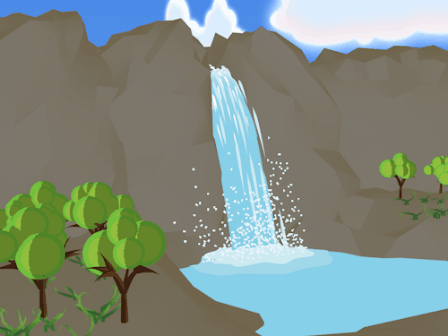 h
Khi ném quả bóng lên cao, động năng giảm, thế năng tăng 
=> Động năng chuyển hóa thành thế năng 
=> Trọng lực sinh công cản
Trọng lực làm cho nước chảy từ trên cao xuống, lúc này thế năng giảm, động năng tăng 
=> Thế năng chuyển hóa thành động năng 
=> Trọng lực sinh công phát động
1. Hình dưới là một phần đường đi của tàu lượn siêu tốc. Em hãy phân tích sự 
            chuyển hóa giữa động năng và thế năng của tàu lượn trên từng đoạn đường
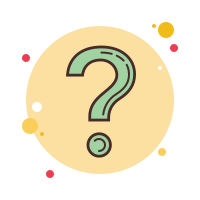 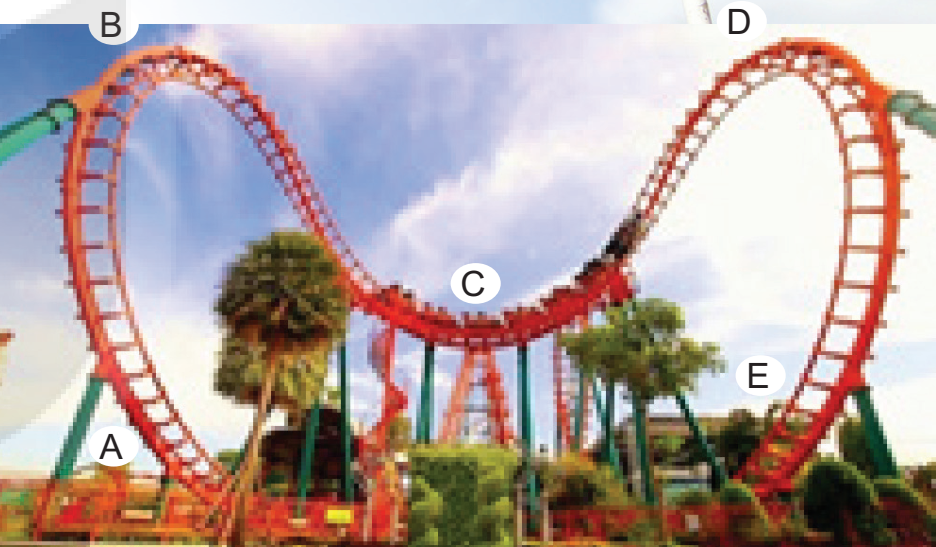 Bài làm
- Từ A đến B: thế năng tăng, động năng giảm, động năng chuyển hóa thành thế năng 
- Từ B đến C: thế năng giảm, động năng tăng, thế năng chuyển hóa thành động năng 
- Từ C đến D: thế năng tăng, động năng giảm, động năng chuyển hóa thành thế năng 
- Từ D đến E: thế năng giảm, động năng tăng, thế năng chuyển hóa thành động năng
02
Định luật bảo toàn cơ năng
Thí nghiệm về con lắc đồng hồ
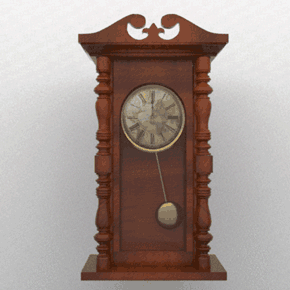 - Từ A đến O: 
  + Trọng lực sinh công phát động 
  + Lực căng dây không sinh công 
  + Thế năng chuyển hóa thành động năng 

- Từ O đến B: 
  + Trọng lực sinh công cản 
  + Lực căng dây không sinh công 
  + Động năng chuyển hóa thành thế năng 

- Nếu bỏ qua ma sát thì A và B nằm cùng độ cao => cơ năng được bảo toàn
A
B
O
Định luật bảo toàn cơ năng: Khi một vật chuyển động trong trọng trường chỉ chịu tác dụng của trọng lực thì cơ năng của vật được bảo toàn
2. Một con lắc đơn, biết độ dài dây treo là 0,6 m. Đưa vật 
            lên vị trí A hợp với phương thẳng đứng OC một góc ɑ = 
300 rồi thả nhẹ nhàng, vật sẽ đi xuống O rồi đi đến B, sau đó 
quay lại và dao động cứ thế tiếp diễn. Bỏ qua tác dụng của các 
lực cản, lực ma sát, lấy g = 9,8 m/s2. Hãy tính độ lớn vận tốc 
của vật tại vị trí O
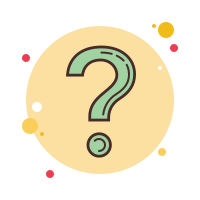 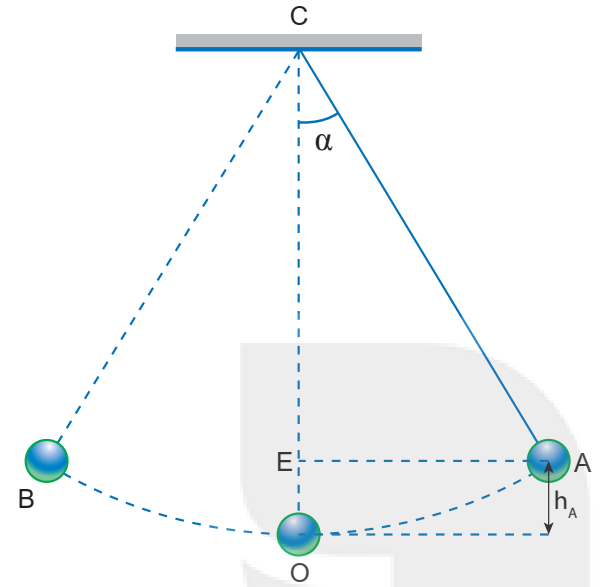 Hướng dẫn
- Định luật bảo toàn cơ năng:
Bài làm
- Chọn mốc thế năng tại O 
- Ta có:
2. Một con lắc đơn, biết độ dài dây treo là 0,6 m. Đưa vật 
            lên vị trí A hợp với phương thẳng đứng OC một góc ɑ = 
300 rồi thả nhẹ nhàng, vật sẽ đi xuống O rồi đi đến B, sau đó 
quay lại và dao động cứ thế tiếp diễn. Bỏ qua tác dụng của các 
lực cản, lực ma sát, lấy g = 9,8 m/s2. Hãy tính độ lớn vận tốc 
của vật tại vị trí O
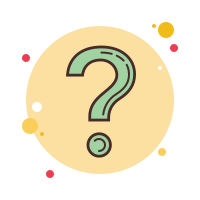 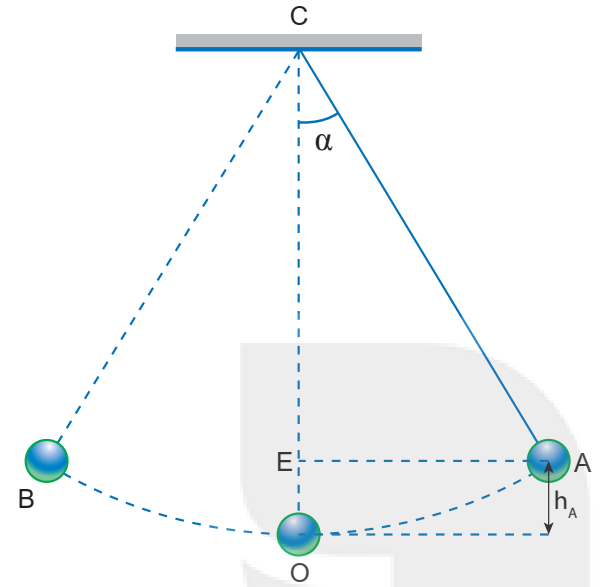 Hướng dẫn
- Định luật bảo toàn cơ năng:
Bài làm
- Định luật bảo toàn cơ năng:
3. Một vật được thả cho rơi tự do từ độ cao h = 10 m so với mặt đất. Bỏ qua mọi 
            ma sát. Ở độ cao nào thì vật có động năng bằng thế năng?
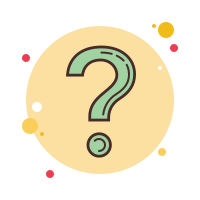 A
Bài làm
- Chọn mốc thế năng tại mặt đất 
- Gọi B là vị trí có động năng bằng thế năng 
- Định luật bảo toàn cơ năng:
hA = 10 m
WđB = WtB
B
Hướng dẫn
- Định luật bảo toàn cơ năng:
4. Thả một vật có khối lượng m = 0,5 kg từ độ cao h1 = 0,8 m so với mặt đất. Xác 
            định động năng và thế năng của vật ở độ cao h2 = 0,6 m. Lấy g = 9,8 m/s2
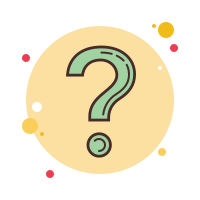 1
Bài làm
- Chọn mốc thế năng tại mặt đất 
- Thế năng của vật ở độ cao h2 là: 


- Định luật bảo toàn cơ năng:
h1 = 0,8 m
2
h2 = 0,6 m
Hướng dẫn
- Thế năng của vật ở độ cao h2: Wt2 = mgh2 
- Định luật bảo toàn cơ năng: